Paper Title
Author/affiliation/e-mail address
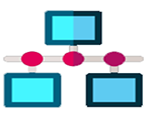 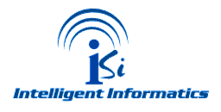 Outline (0-1 slide)
Motivation
Background information/Related works
Proposed  Method
Results 
Summary
Future Work
References
2
Motivation (2-3 slides)
Similar to the first few paragraphs of the paper’s introduction. 
For an applied talk describe the data and scientific objectives. 
For a theoretical talk describe the problem and limitations of current approaches.
3
Background information/Related works (1-2 slide)
4
Proposed Method (4-5 slides)
This is the main body of the talk. 
Do not just present formulas, but motivate them and interpret them to give insights.
5
Results (3-4 slides)
Present the key results of a simulation study or data analysis. 
Do not superficially cover all results; cover key results well.
6
Summary (1 slide)
7
Future Work (0-1 slides)
Give problems this research opens up
8
References (1 slide)
9